Shop ‘til you drop (off your kids at school): Accurate representations of trip chaining in shopping travel simulation models
Deborah Salon and Matt W. Bhagat-Conway
School of Geographical Sciences and Urban Planning
TOMNET University Transportation Center
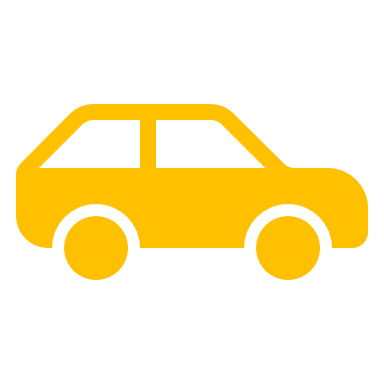 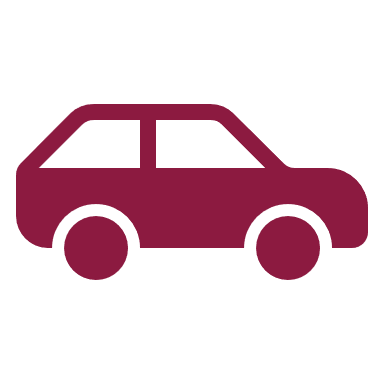 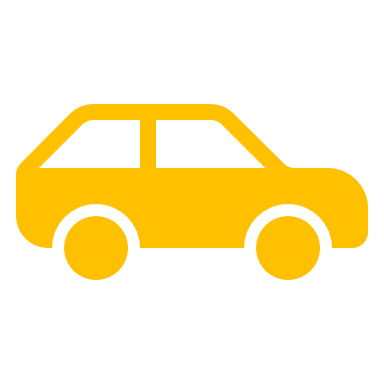 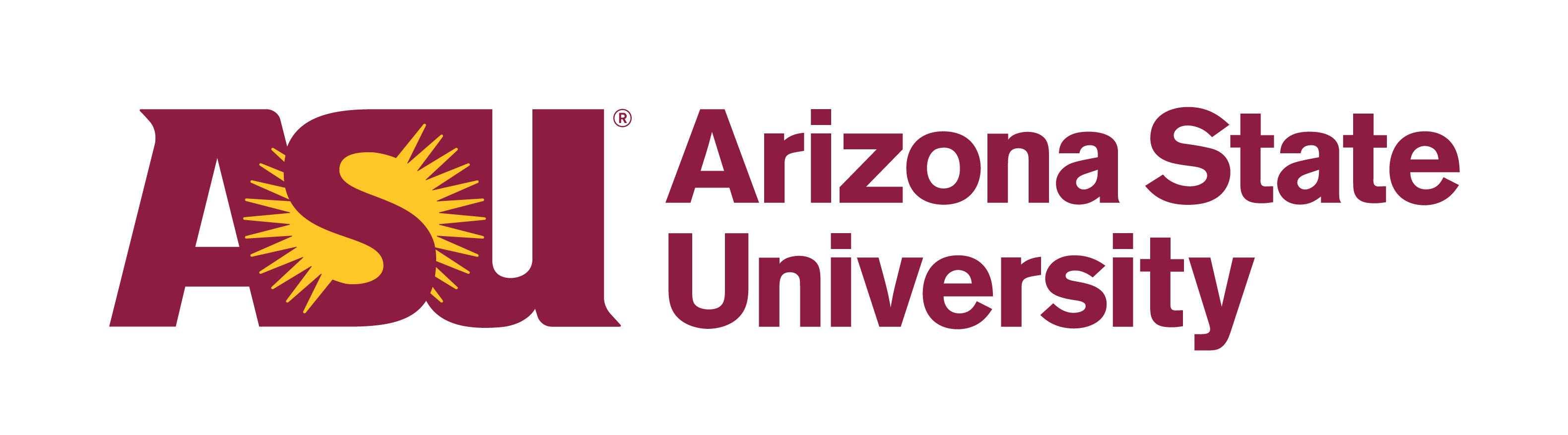 E-commerce represents nearly 20% of all retail sales.
Home delivery vehicles are logging a huge number of miles to deliver our stuff.
Do delivery services have greater environmental impacts than the personal vehicle shopping trips they may replace?
Knowing the details of those personal vehicle shopping trips is critical to answering this question.
Two simple methods to estimate shopping travel: NHTS and simulation. Both are inaccurate.
NHTS underestimates and 
Simulation overestimates shopping travel
By a lot! This is the main finding of our study.
Home-Store-Home
SIMPLE 
SHOP:
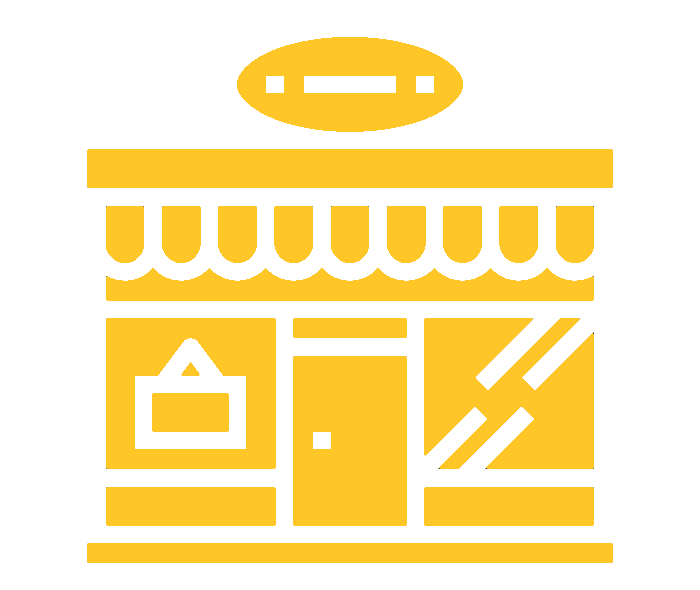 NHTS: 
One-way trip.
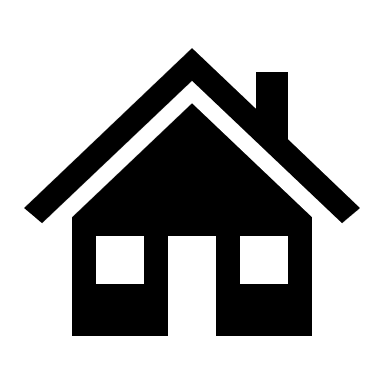 Home-Store-Home
SIMPLE 
SHOP:
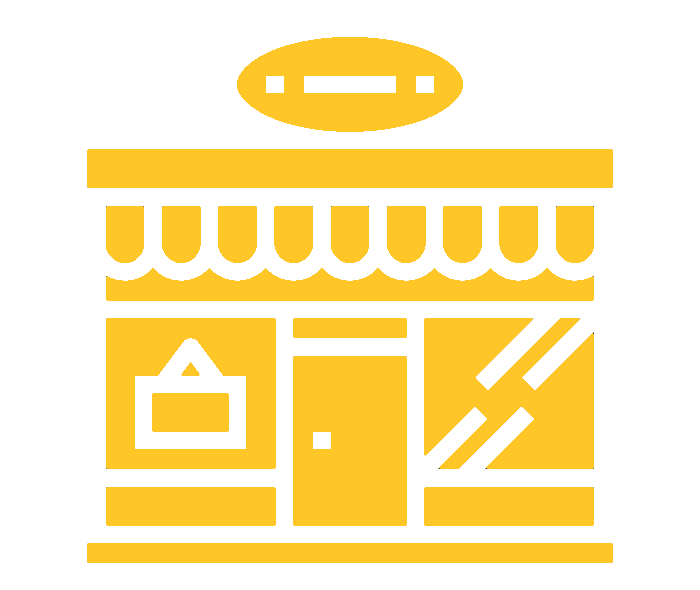 Simulation: Round-trip
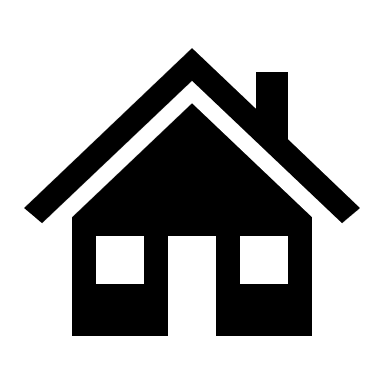 Home-Store-Store-Home
COMPLEX 
SHOP:
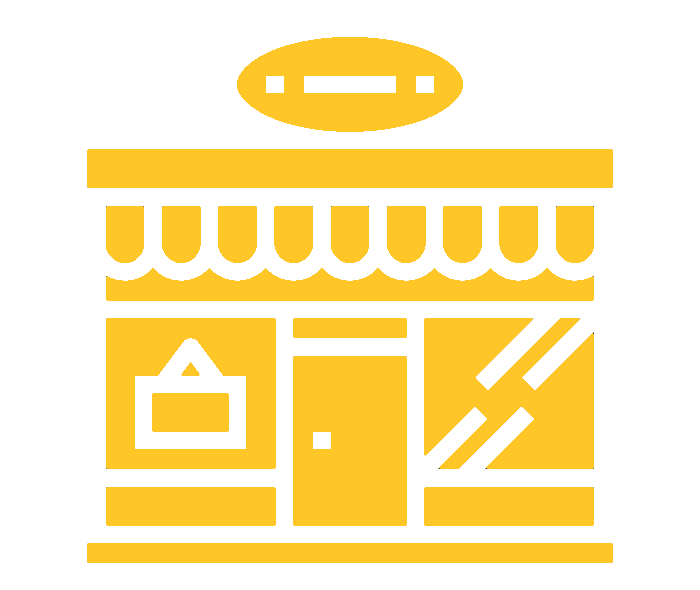 NHTS: 
Sum of trips with store destinations.
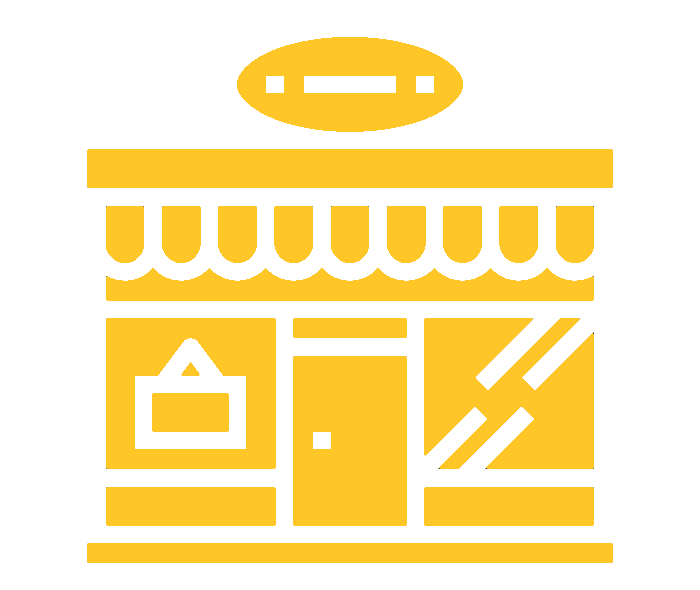 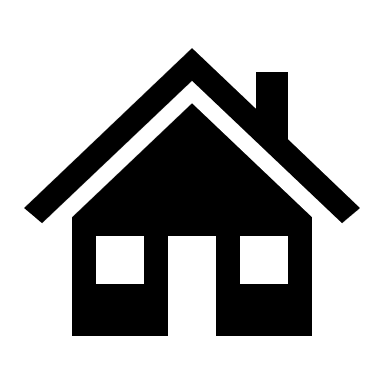 Home-Store-Store-Home
COMPLEX 
SHOP:
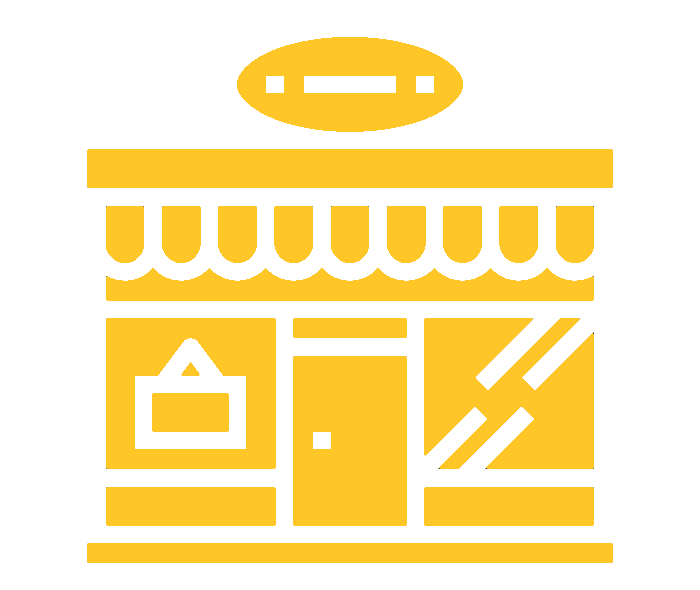 Simulation: 
Round trips to every store.
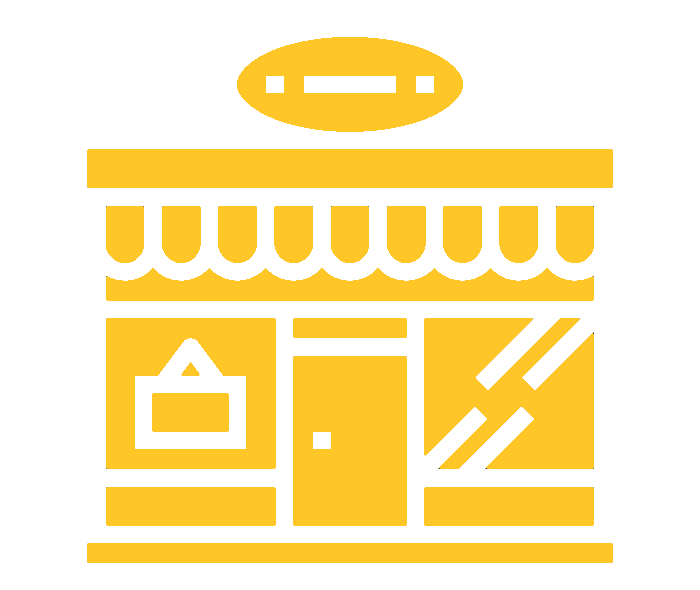 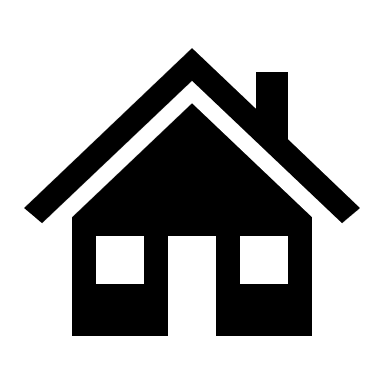 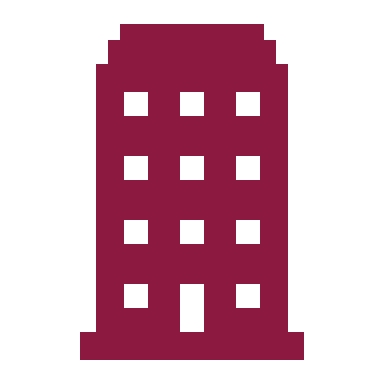 Home-Other-Store-Home
COMPLEX TOUR: 59%
NHTS: 
One-way from Other to Store.
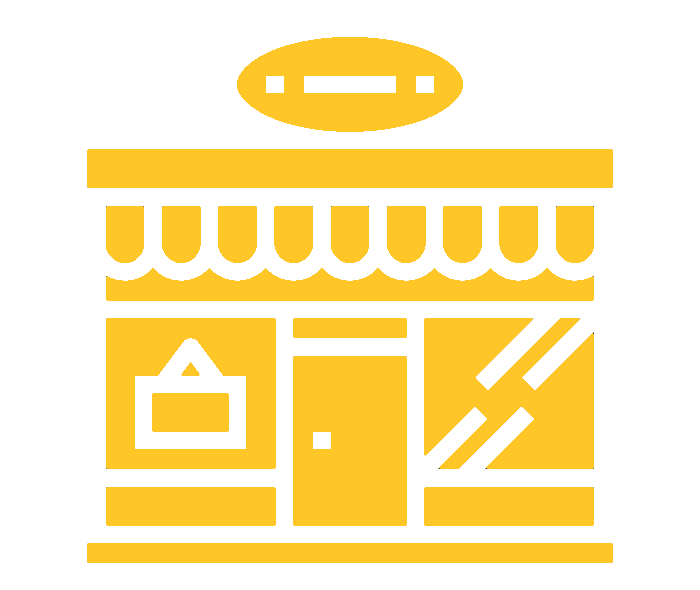 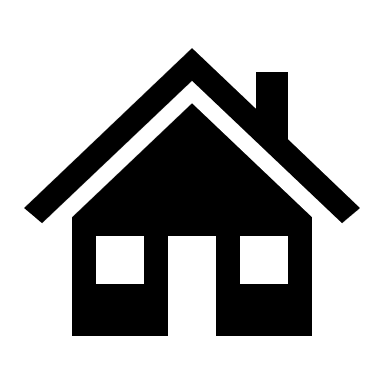 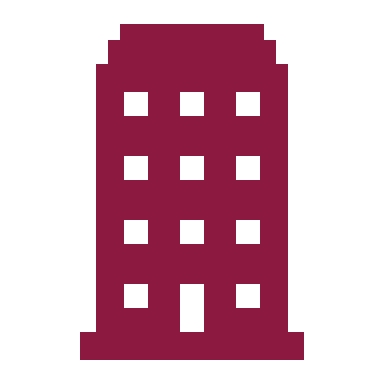 Home-Other-Store-Home
COMPLEX TOUR: 59%
Simulation: Round-trip HSH
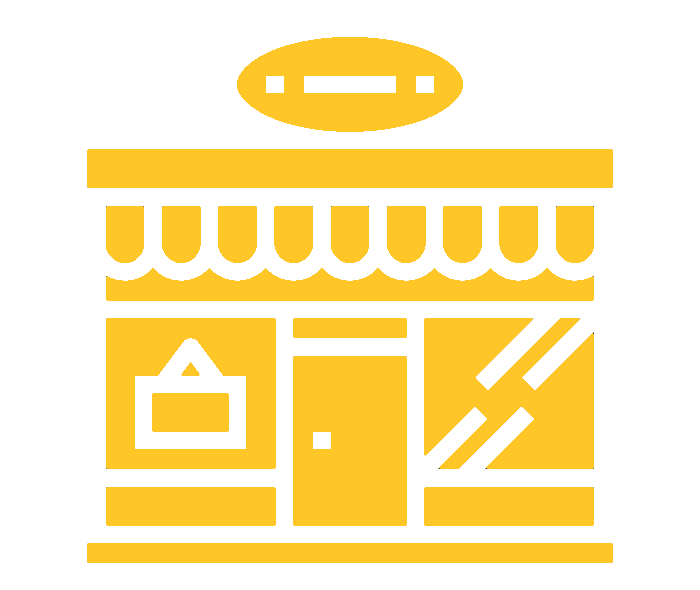 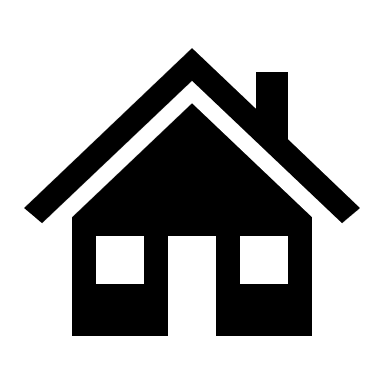 Research Question:
How far do we actually drive to shop?
Our research used 2009 and 2017 National Household Travel Survey data from California, which included lat/long coordinates for all origins and destinations.
Home-Store-Home
SIMPLE OR COMPLEX 
SHOP: 41%
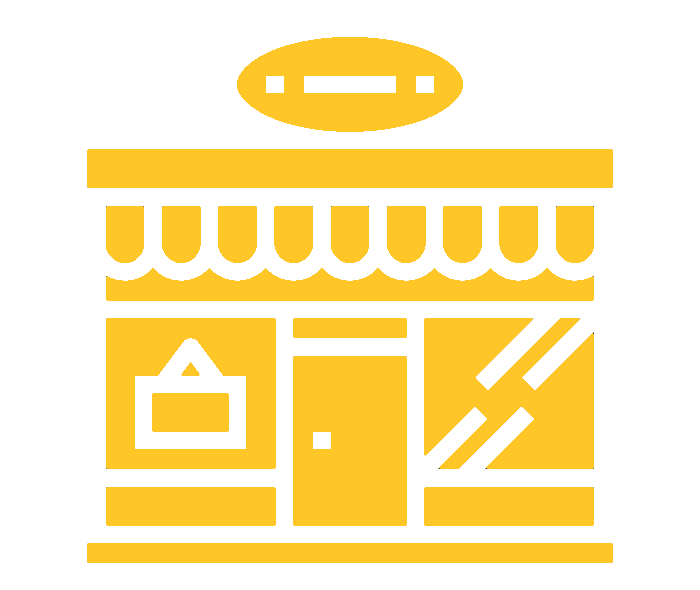 Count the full tour distance.
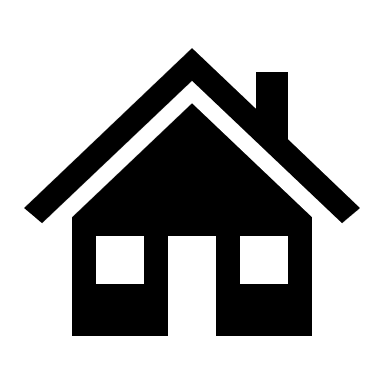 Home-Store-Home
SIMPLE OR COMPLEX 
SHOP: 41%
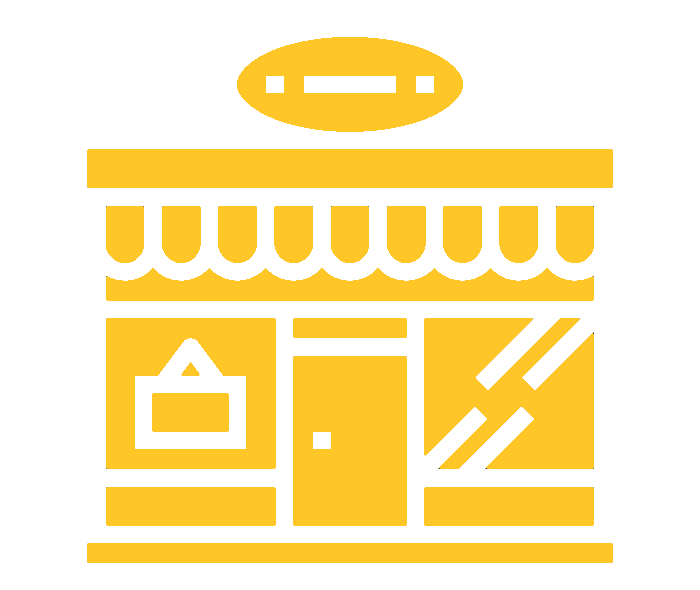 Count the full tour distance.
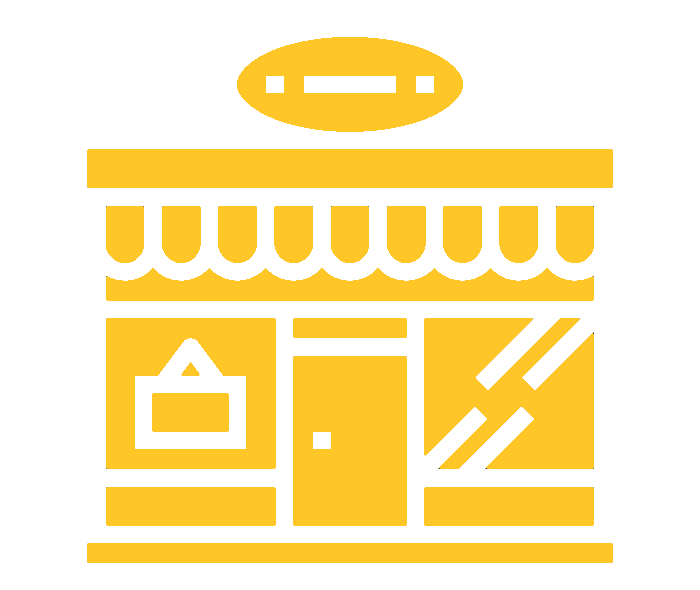 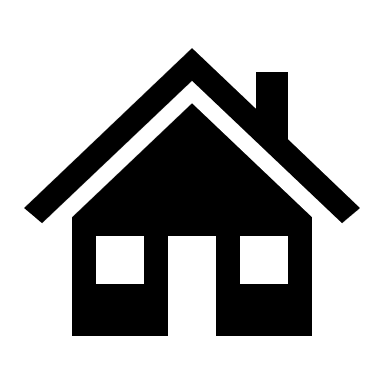 Home-Store-Secondary-Home
PRIMARY SHOP: 23%
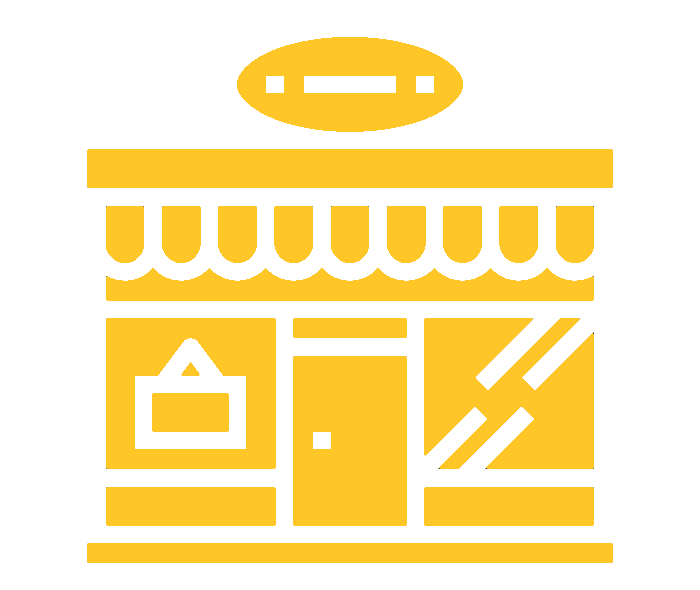 Count the full tour distance without the secondary destination(s).
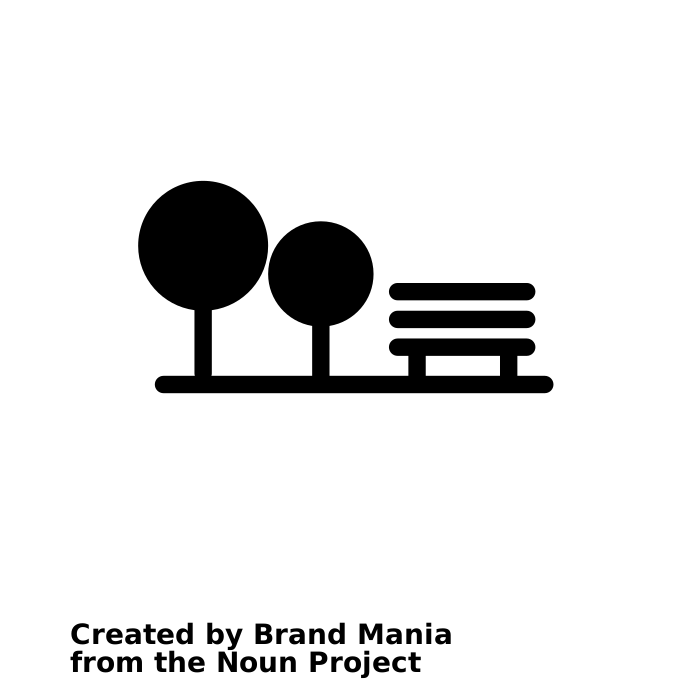 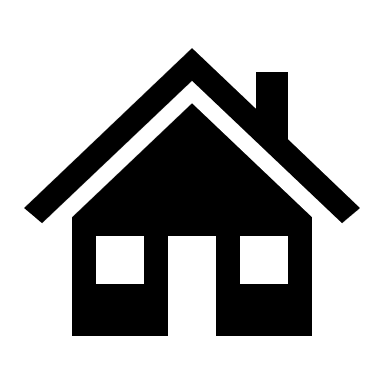 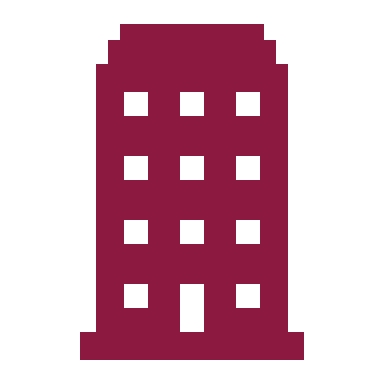 Home-Primary-Store-Home
SECONDARY SHOP: 36%
Count the out-of-the-way distance for the stop at the store 
(blue – yellow).
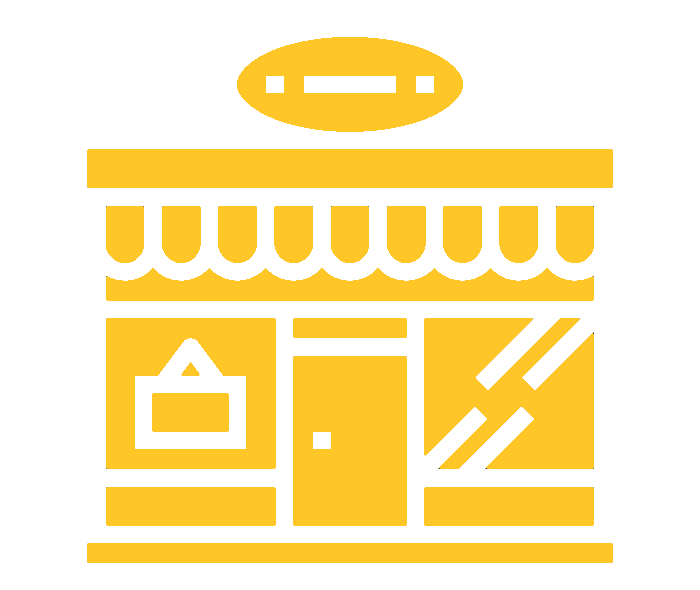 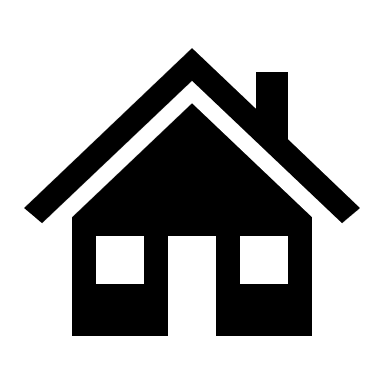 Secondary Shop tours included a primary trip purpose of Work, School, Medical, Church, Drop Off, or Family.
Using the lat/long coordinates, we calculated all of the distances using Open Source Routing Machine (OSRM).
OSRM citation: Luxen, D. and C. Vetter, DOI:10.1145/2093973.2094062
2017 NHTS Results
2009 NHTS Results
NHTS underestimates and 
Simulation overestimates shopping travel
By a lot! What should we do about this???
Use our calculation method to compare delivery service performance with in-person shopping!
More work is needed to evaluate whether California shopping results are transferable to the nation.
Thanks for your attention!
deborah.salon@asu.edu
TOMNET University Transportation Center
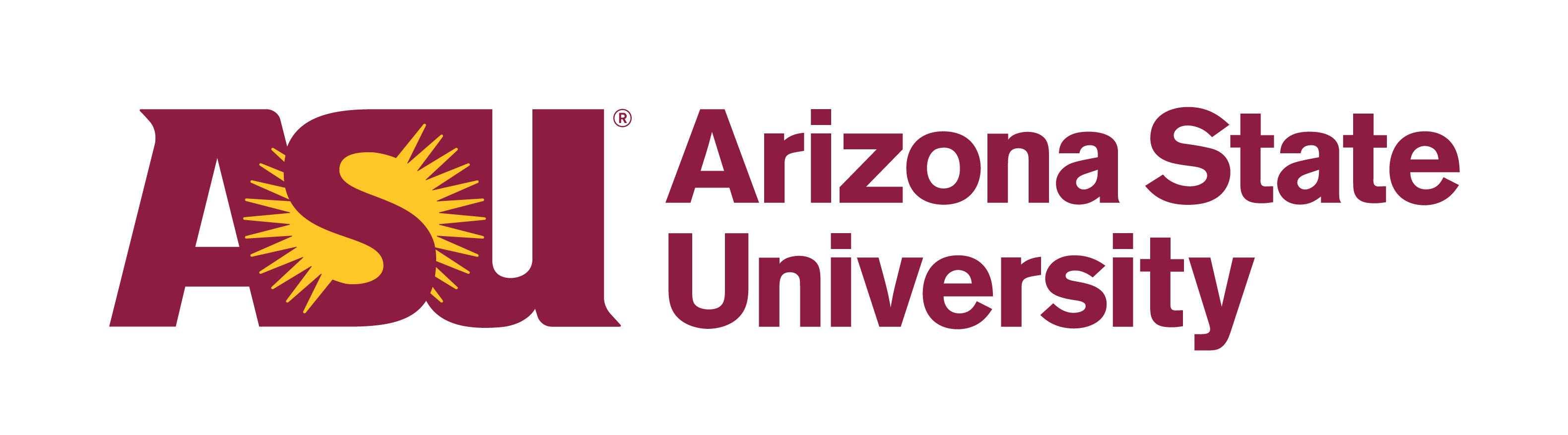